Meeting of the Members Q2
May 29, 2025 | 1:00 – 2:00 pm ET
Closed Captions
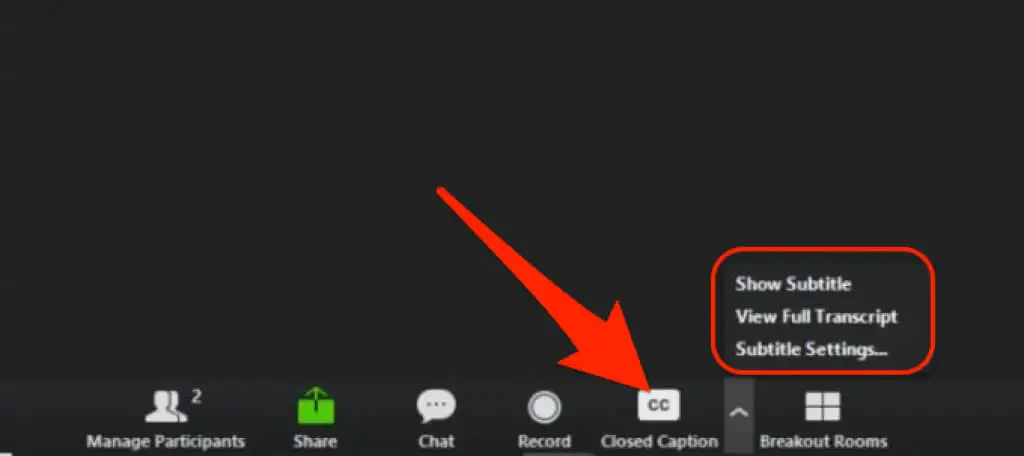 Please drop questions in the Q&A
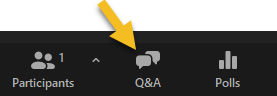 Here, your questions won’t get lost and are most likely to get answered.
Today’s Program is Being Recorded
The recording will be available to you in ACP’s streaming library by the end of this week: cleanpower.org/powercasts/ 
The slides will be shared with you in the chat as a downloadable pdf.
Speakers
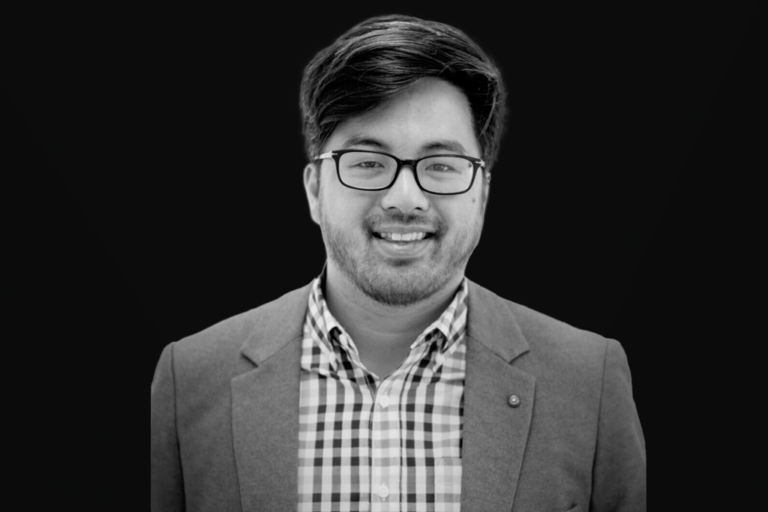 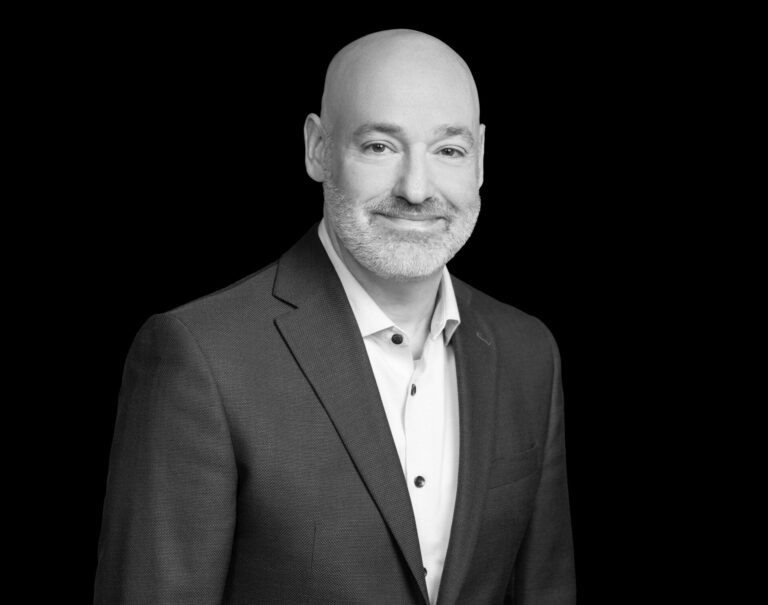 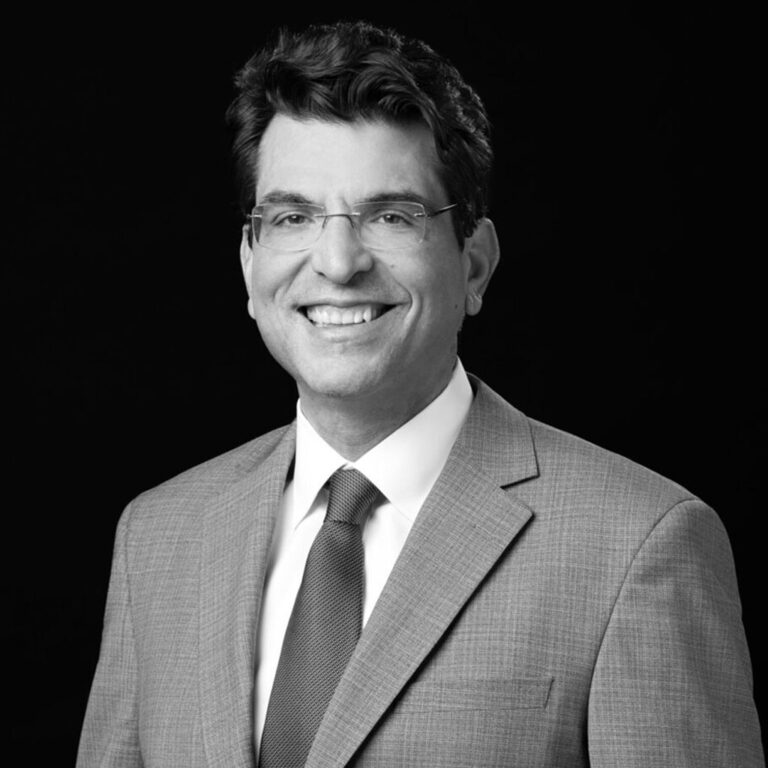 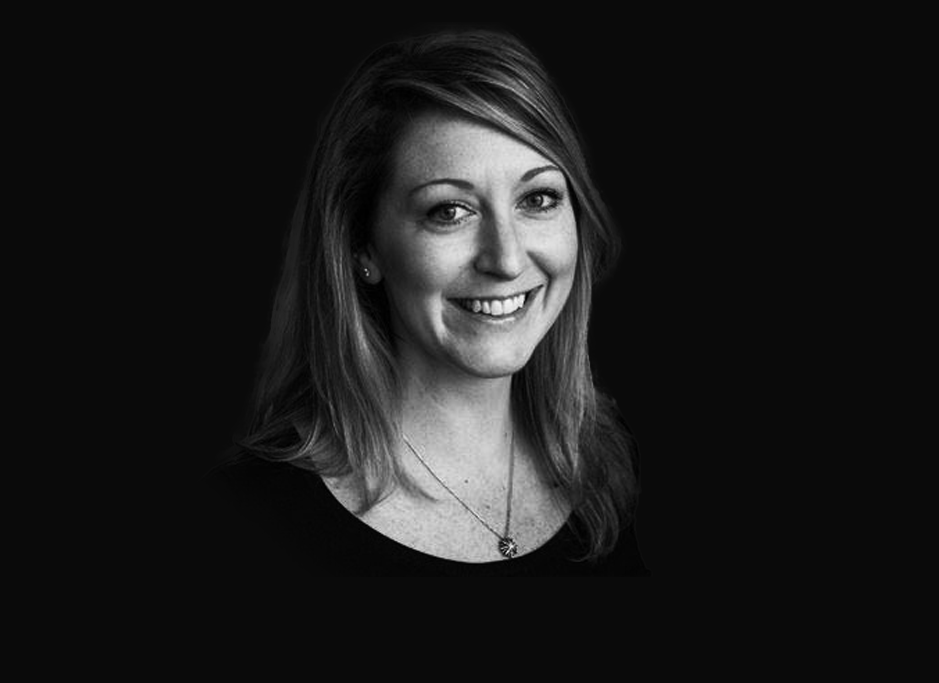 Jason Grumet
Chief Executive Officer
MJ Shiao
VP, Supply Chain & Manufacturing
Frank Macchiarola
Chief Advocacy Officer
Sarah Beerbower
SVP, Member Relations
AGENDA
Welcome (Sarah Beerbower)
Board Highlights (Jason Grumet)
Reconciliation & Advocacy (Frank Macchiarola)
FEOC Overview (MJ Shiao)
Q&A (Sarah Beerbower)
6
Board Meeting
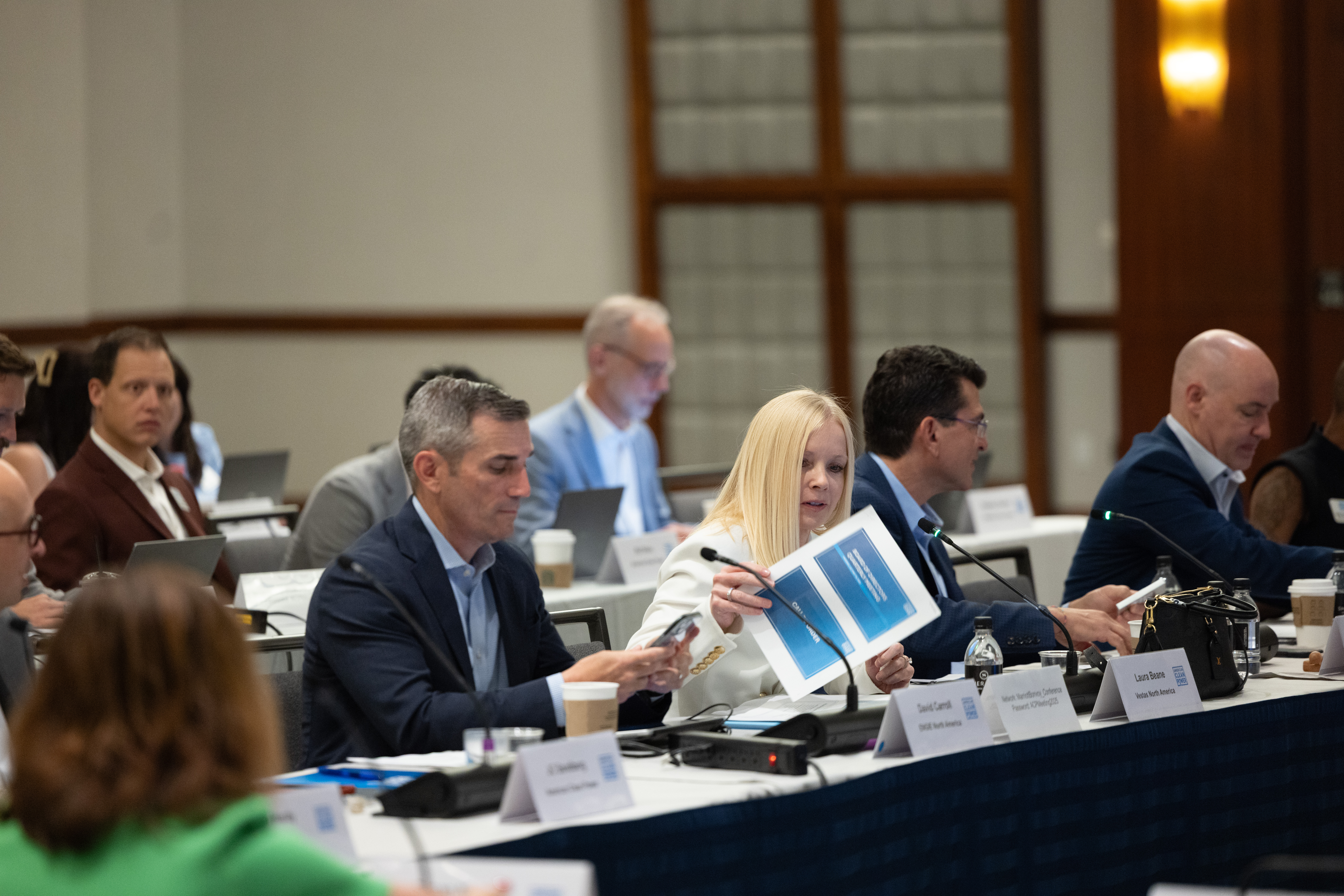 RECONCILIATION & ADVOCACY
8
Senate Process
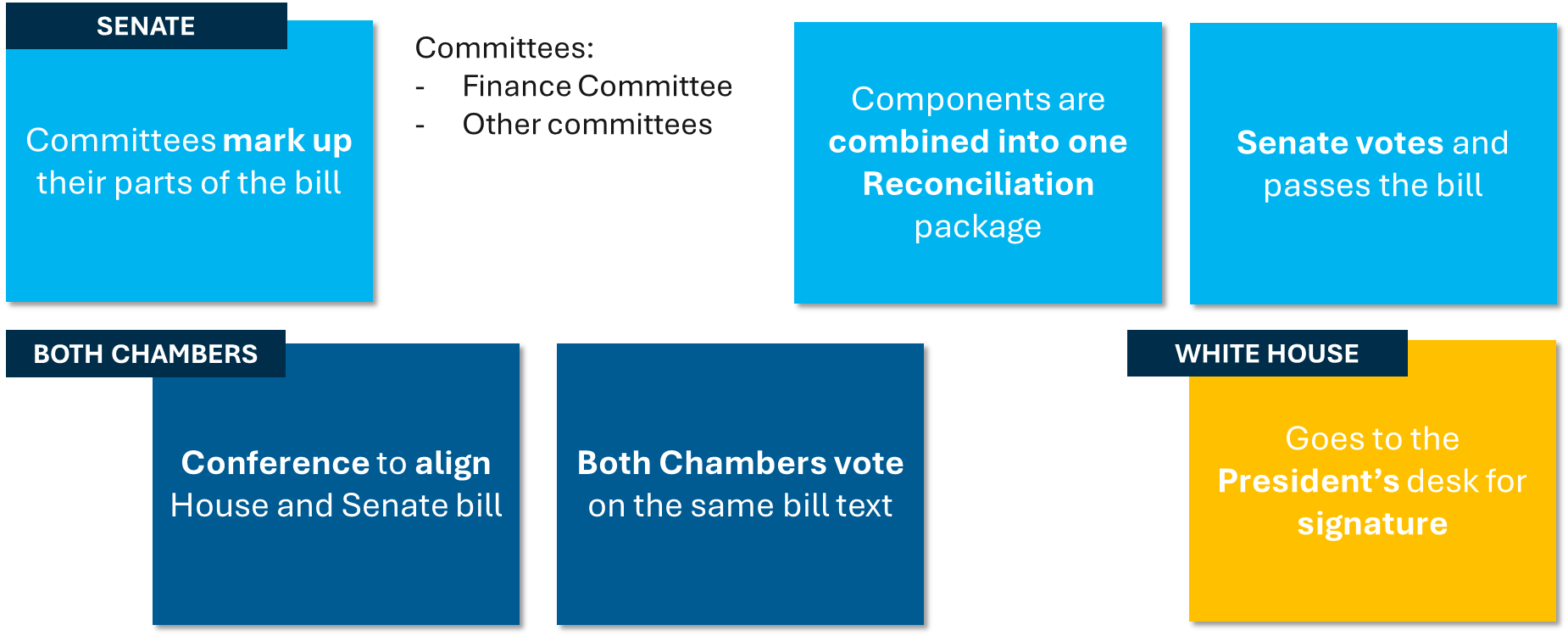 Support Letter Signatories
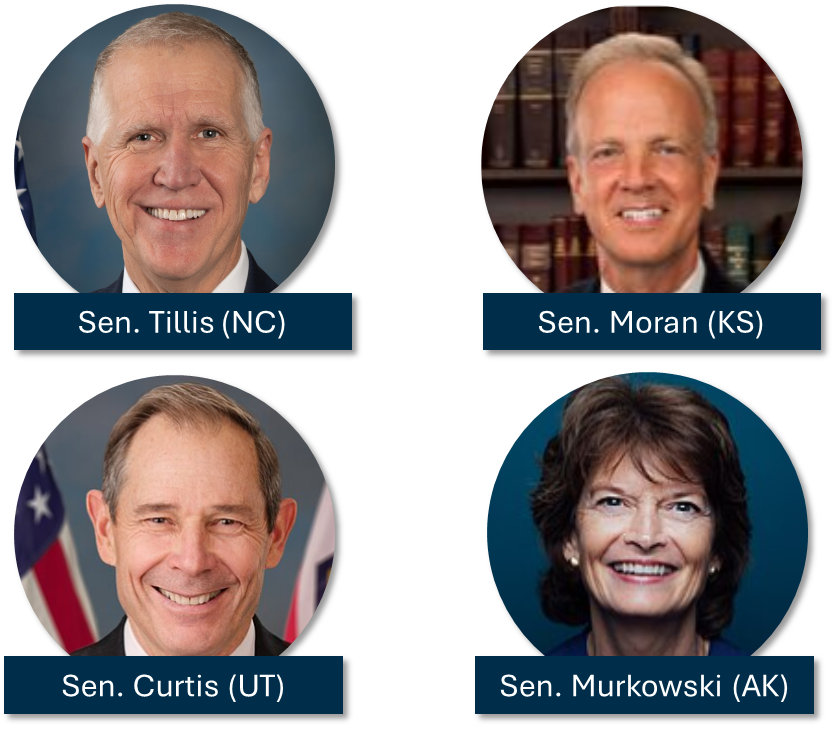 Senate Finance Committee
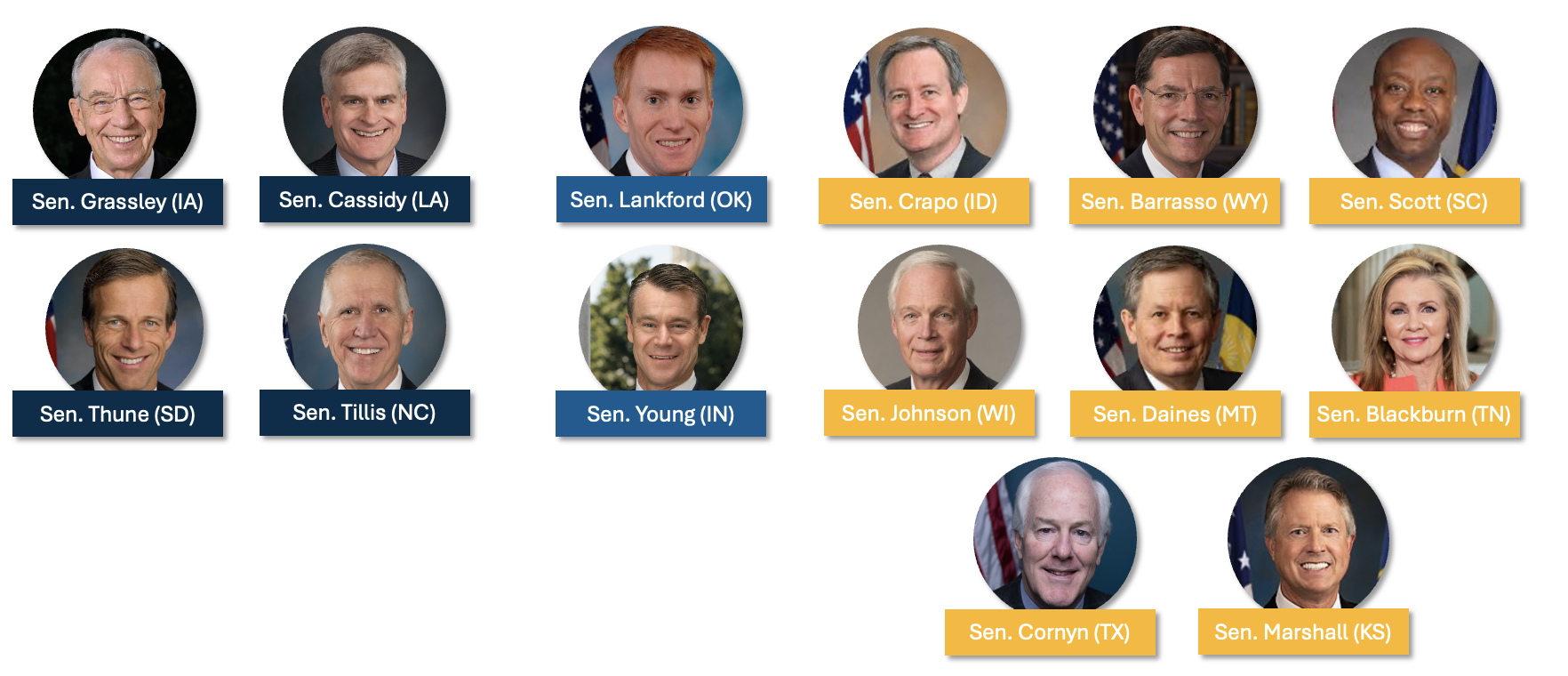 Advocacy: Campaign
1  National TV/Digital campaign is working from a 4-message progression defending clean energy tax credits. 

 2  Grassroots Activation Program – is using partisan voter data and campaign messages to educate voters on the benefits of clean energy - with the goal of having supporters contact their MOC in support of tax credits.

 3  Direct Response Marketing Tactics –  Patch calls (235K+), Text Alerts (3.9M), Emails and Social + Take Action Landing Pages (550K visits)
Advocacy: Featured Campaign Ads
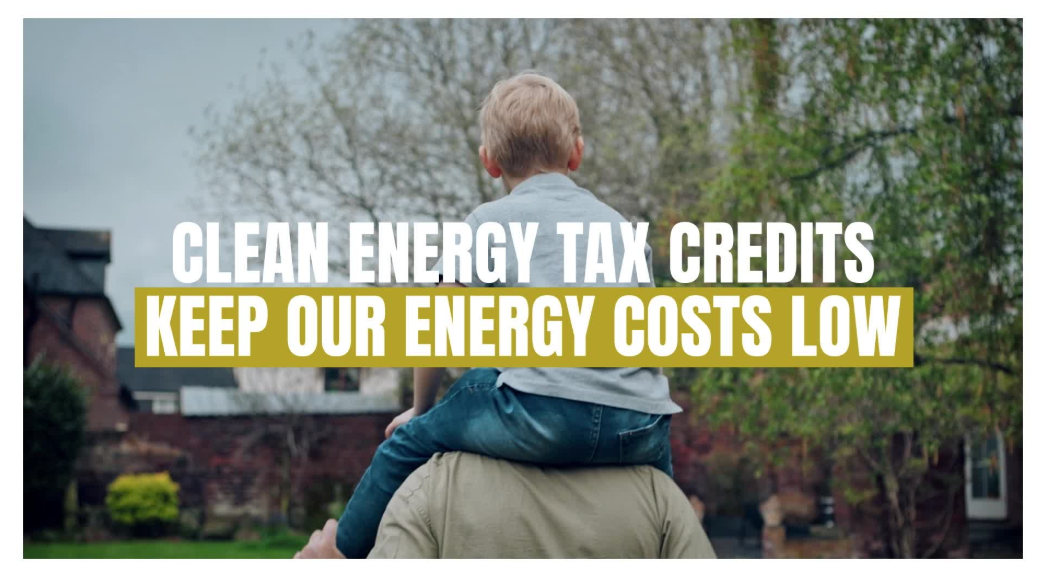 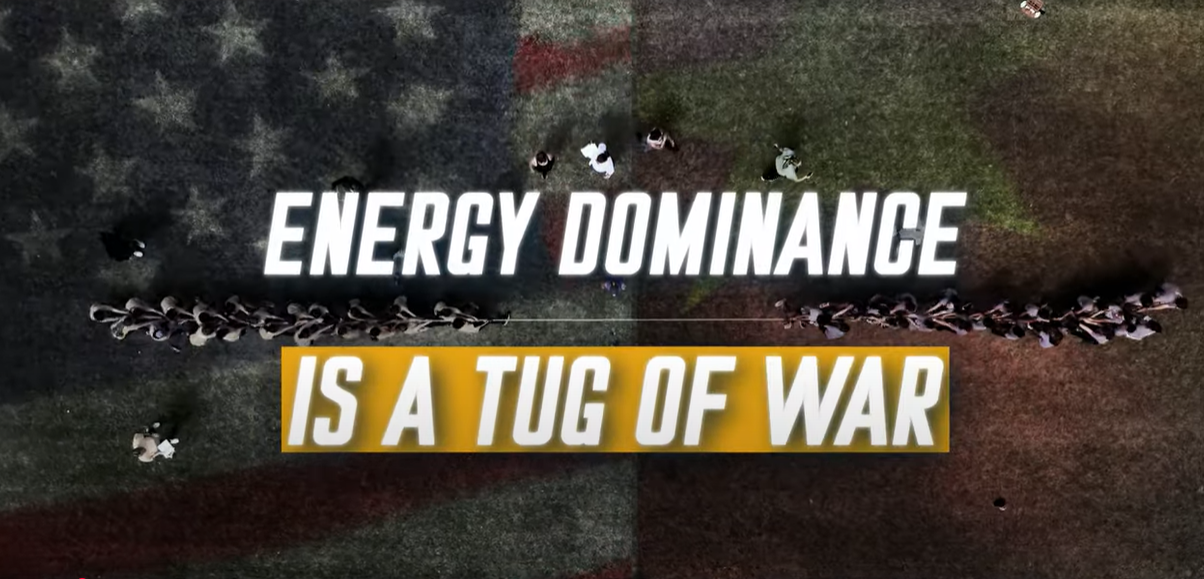 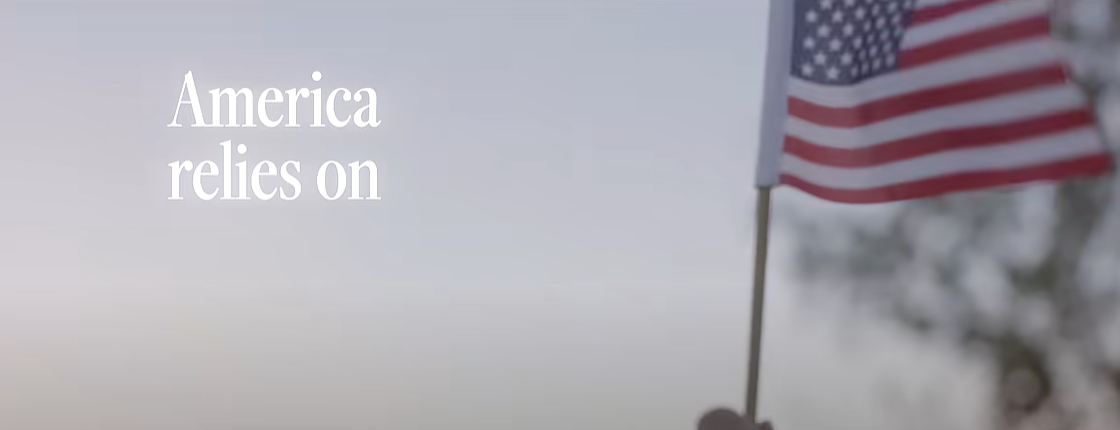 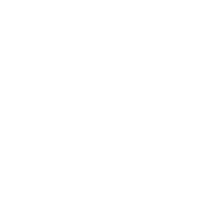 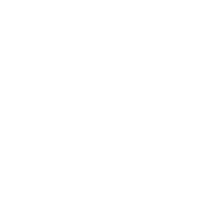 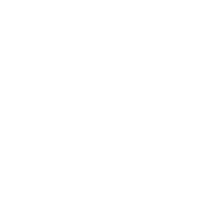 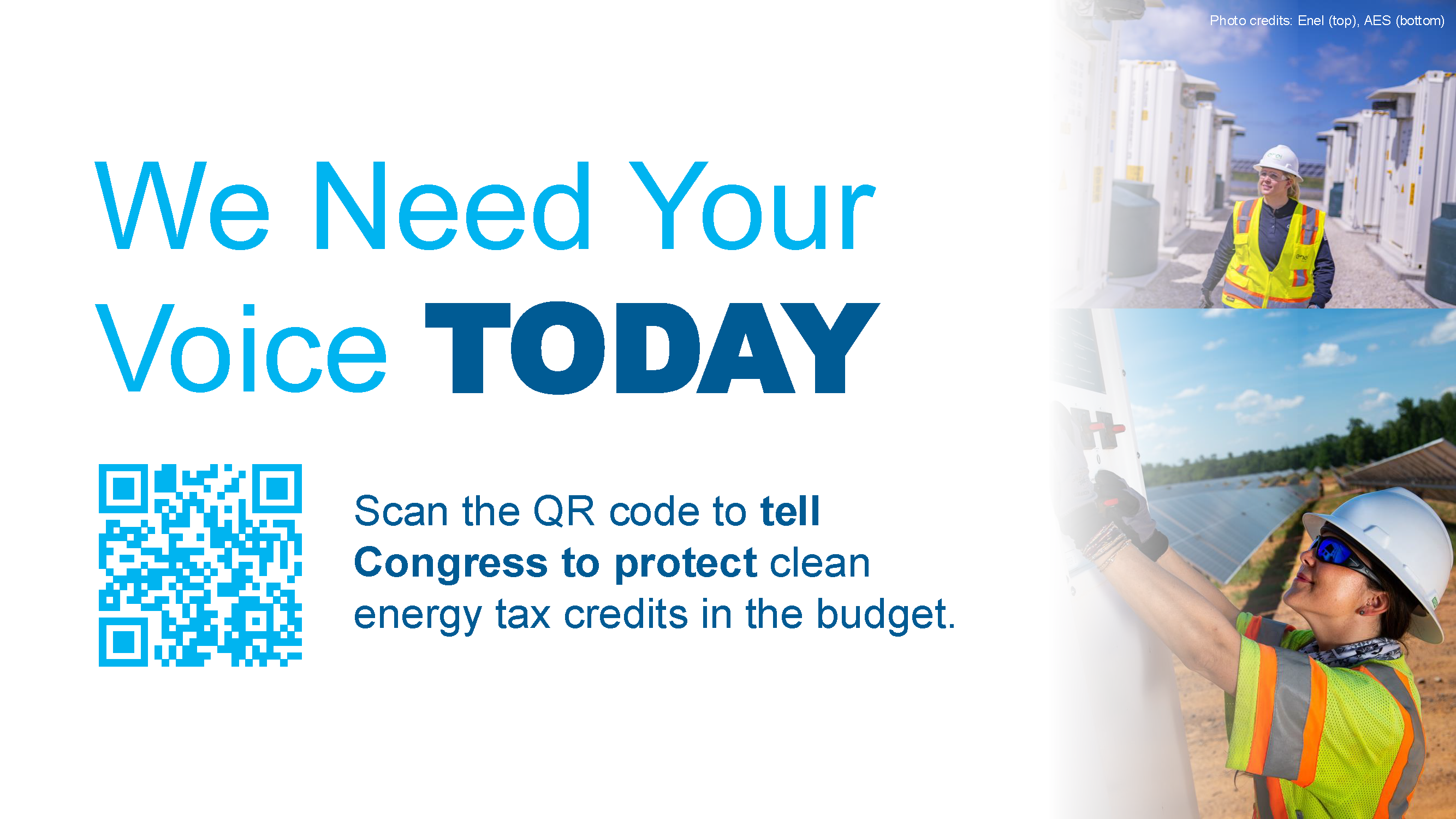 WE NEED YOUR VOICE TODAY
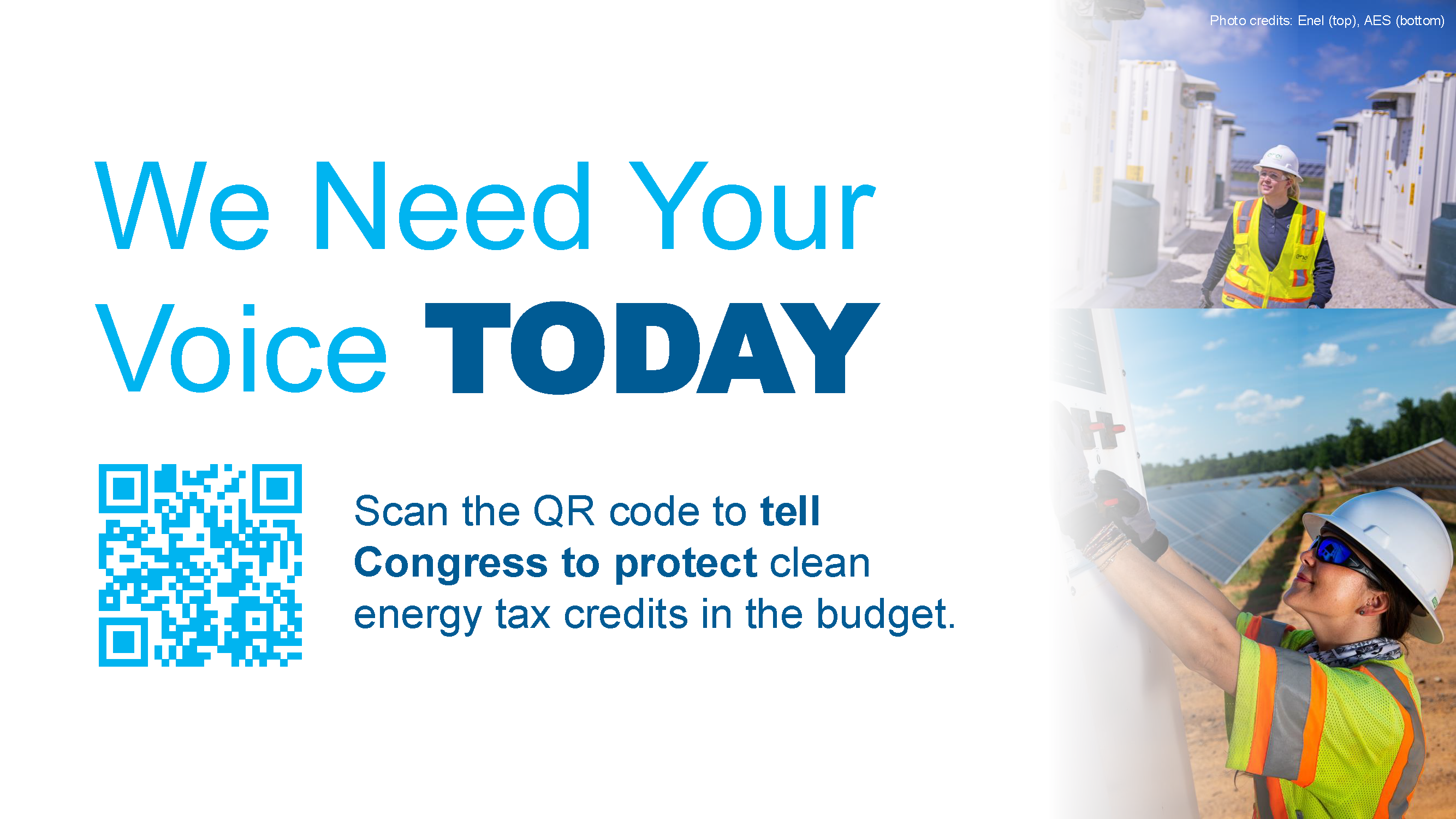 Foreign Entities of Concern (FEOC) Restrictions on Energy Tax Credits
15
What the FEOC?!
Congress has strongly signaled the desire to restrict “Foreign Entities of Concern (FEOC)” from receiving benefits from energy tax credits.
Legislative Motivations for FEOC Restrictions
House Bill FEOC Provisions: UNWORKABLE!
Requires subcomponents, raw materials and mined minerals to be free from FEOC influence. Drafted exemption do not actually exempt any materials
Impossible Supply Chain Purity Evaluation
Taxpayers and manufacturers must monitor information on suppliers’ and their sub-suppliers’ payments on non-goods payments, including payments unrelated to the tax credits.
Unreasonable Payments Test to Unrelated Parties
The bill introduces several undefined terms and concepts that will require a significant agency rulemaking process to effectuate.
Puts Industry at Mercy of Slow, Uncertain Rulemaking
Fixing FEOC
ACP is working with other energy trades, aligned stakeholders and the Senate on reasonable and workable FEOC restrictions by fixing scope, applying reasonable diligence standards and ensuring statutory clarity.

Message: The House’s FEOC restrictions are unworkable and effectively end clean energy tax incentives that provide economic growth, good-paying jobs, and low-cost electricity to millions of Americans. 
Point to ACP as an organization that is willing to work towards reasonable and workable implementation that will support America’s competition with China for manufacturing jobs and strengthen our technology sector in the global race for digital dominance.
For more information, contact your ACP Membership representative or Membership@cleanpower.org
ACP Events in 2025-2026
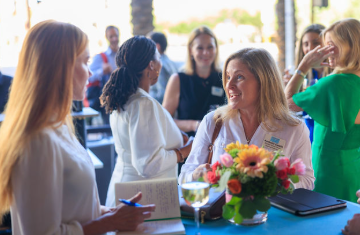 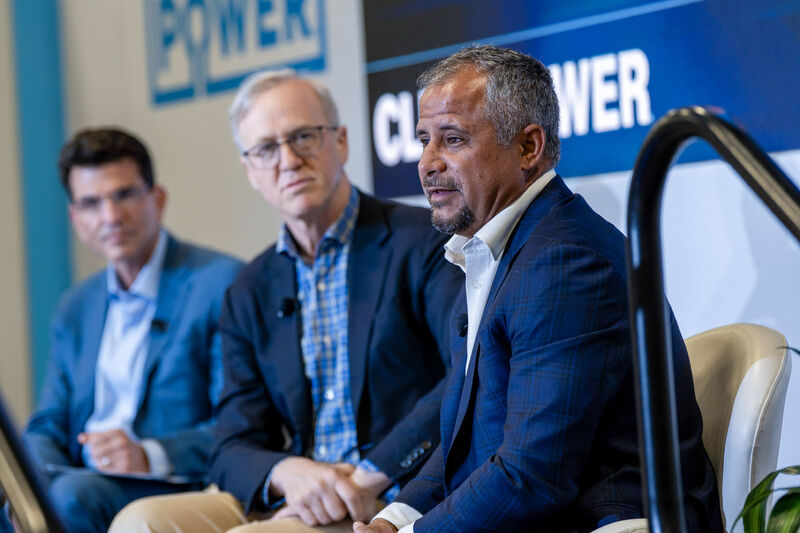 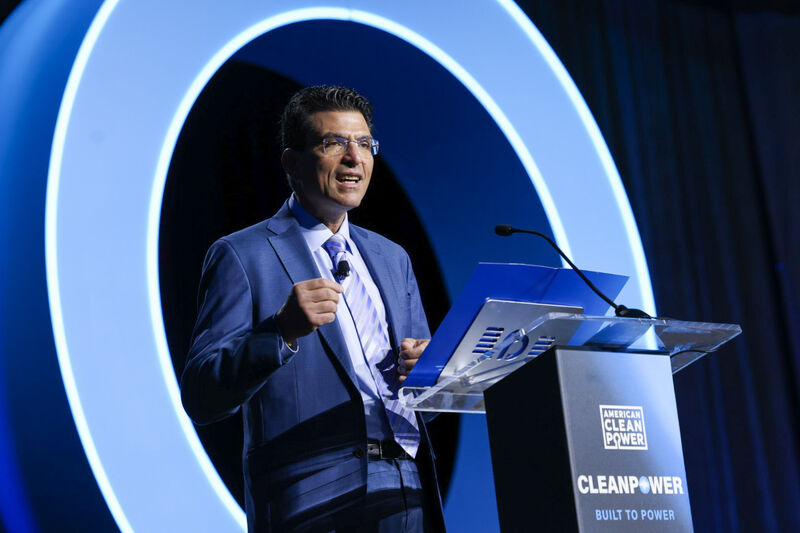 See all upcoming events:
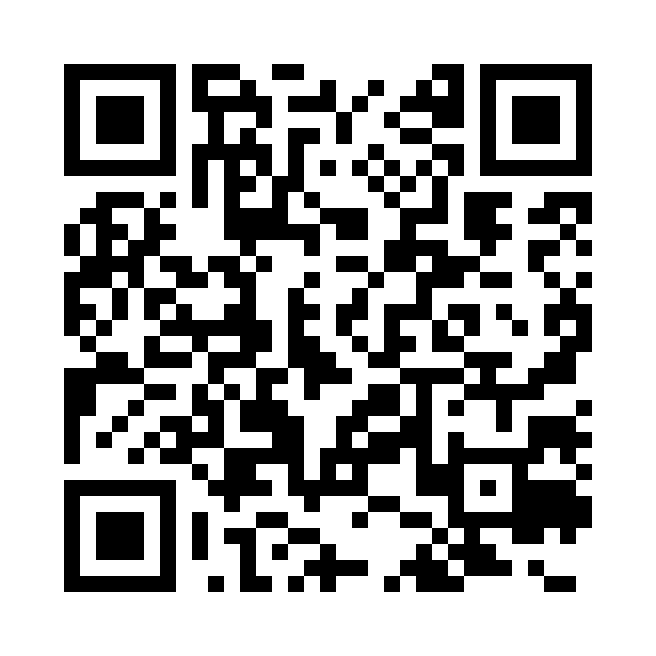 19
Thank You!
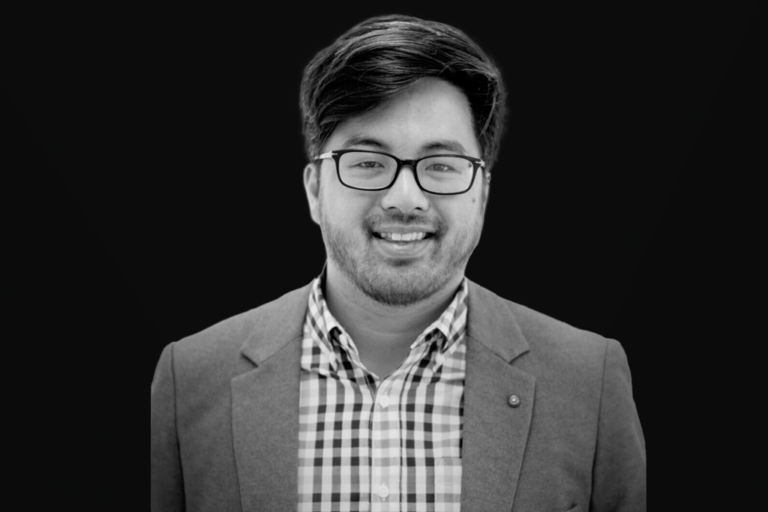 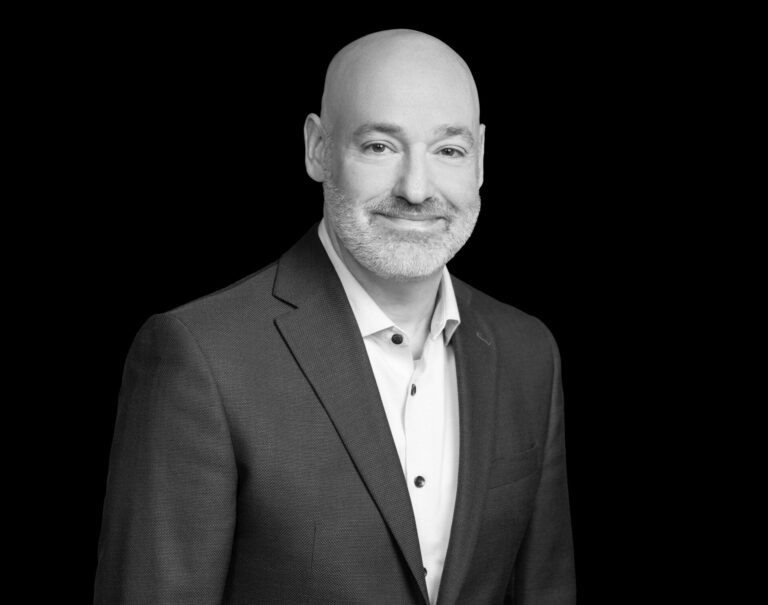 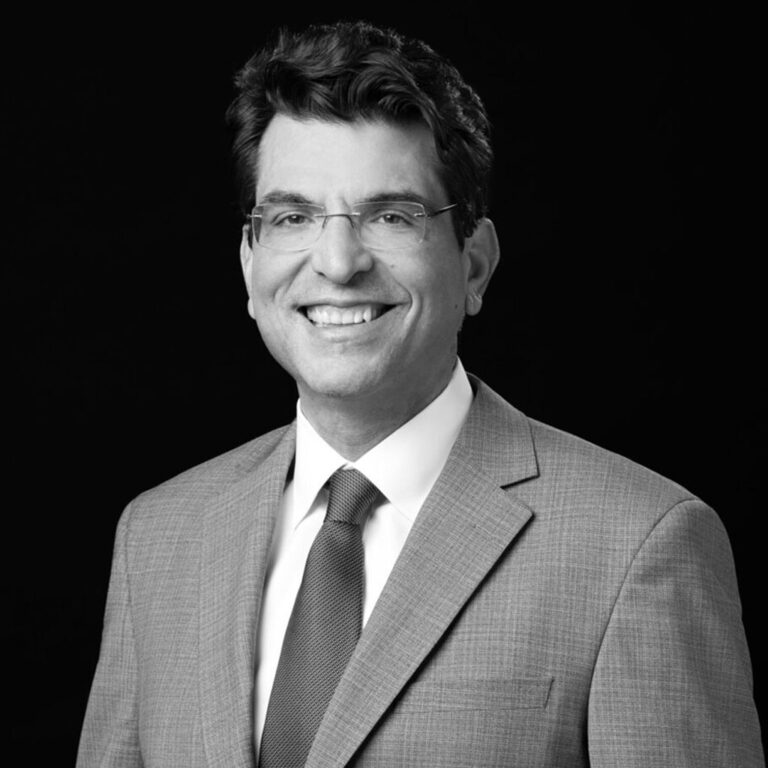 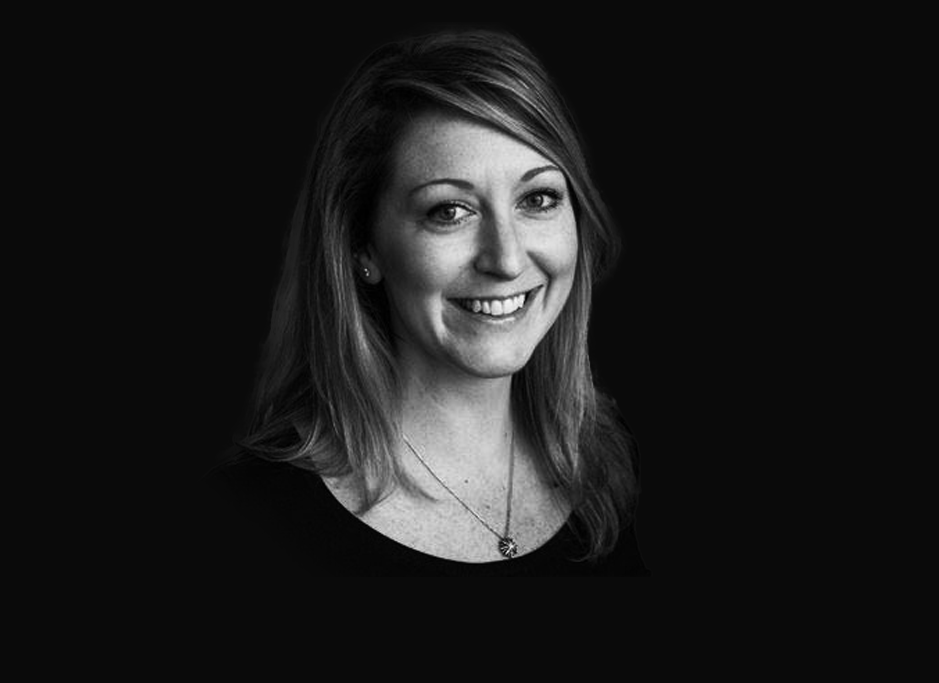 Jason Grumet
Chief Executive Officer
MJ Shiao
VP, Supply Chain & Manufacturing
Frank Macchiarola
Chief Advocacy Officer
Sarah Beerbower
SVP, Member Relations
Membership
Contact us.
Membership@cleanpower.org
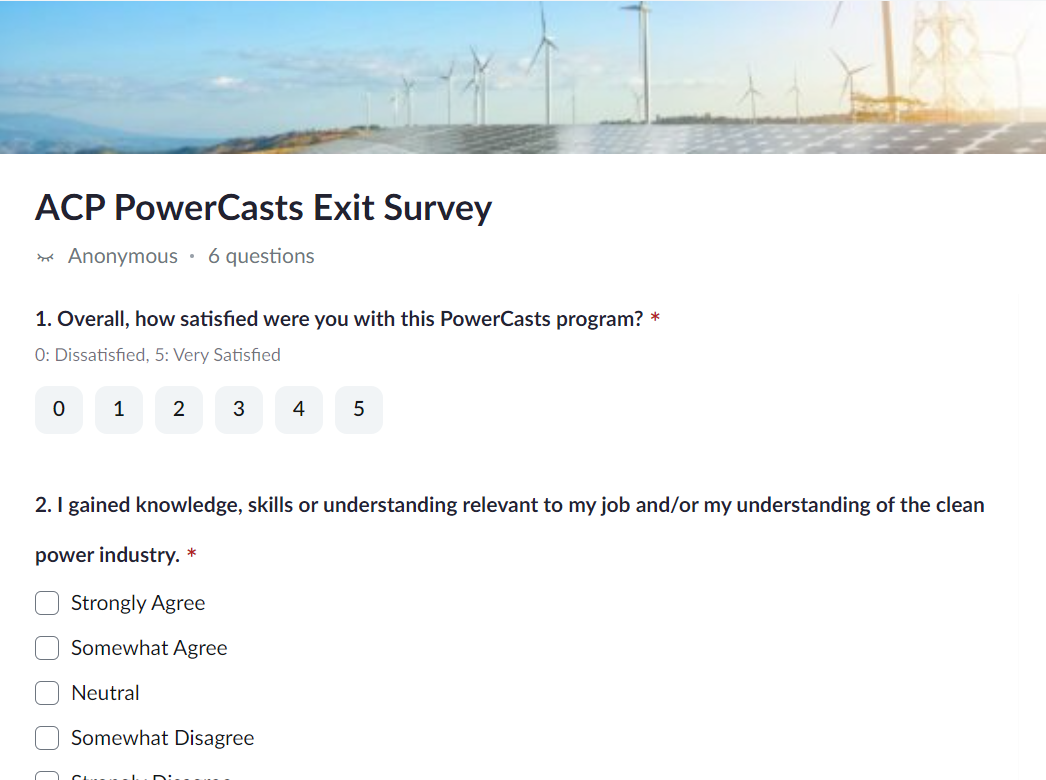 Please Complete Our Exit Survey
Thank you!